INS. ZANFARDINO ROSANNA
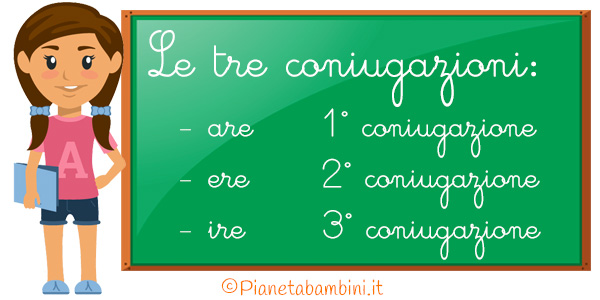 IMPARA  IL MODO INDICATIVO DELLE TRE CONIUGAZIONI  E POI SVOLGI  L’ESERCIZIO CONSULTA IL LIBRO DI TESTO A PAG.47
Coniuga sul quaderno (se preferisci)  il verbo vincere
COMPLETA  LA SCHEDA
STAMPA O RICOPIA LA SCHEDA SUL QUADERNO